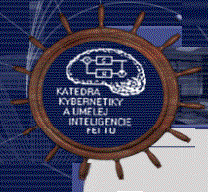 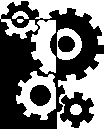 ZNALOSTNÉ SYSTÉMY  prednáška č. 13
Modifikácia BZ a vysvetľovací
mechanizmus

Kristína Machová
kristina.machova@tuke.sk 
Vysokoškolská 4
Katedra kybernetiky a umelej inteligencie FEI, TU v Košiciach
1/15
Osnova prednášky
Vylepšovanie znalostí
Dopĺňanie znalostí
Vysvetľovací mechanizmus
Delenie vysvetlení
Bezpečnosť ES
Katedra kybernetiky a umelej inteligencie FEI, TU v Košiciach
2/15
1. Vylepšovanie znalostí
Niekedy je potrebné BZ vylepšiť:	-dopĺňaním
							-redukciou
							-modifikáciou
Dopĺňanie. Nové znalosti sú zaraďované v nadväznosti na existujúce znalosti.
Redukcia. BZ vo všeobecnosti obsahuje:
	1. Lokálne platné náhodné súvislosti. Tie sú z BZ odstraňované.
	2. Globálne platné zákonitosti. Tie sa v BZ ponechávajú.
Katedra kybernetiky a umelej inteligencie FEI, TU v Košiciach
3/15
1. Vylepšovanie znalostí
Modifikácia. Celkový objem znalostí sa zachováva. Znalosti sa spresňujú, aby lepšie odrážali pomery v doméne.
	Spôsoby modifikácie:
	1. Meníme váhy jednotlivých pravidiel.
	2. Meníme počty podmienok v pravidlách. Ak sme získali pravidlá strojovým učením z trénovacej množiny, overíme ich na testovacej množine. Je nutné zosúladenie BZ na základe dodatočných informácií.
Katedra kybernetiky a umelej inteligencie FEI, TU v Košiciach
4/15
2. Dopĺňanie znalostí
Navrhnutá metodika dopĺňania znalostí sa používa vtedy, keď chápanie znalostí expertom je širšie ako jej explicitné vyjadrenie.
1. Zoradenie podmienok podľa dôležitosti. Podmienky delíme na:	dominantné	(bez ich splnenia záver neplatí)
			nedominantné
	Zoradenie:	1...najmenej významná podmienka
				n...najvýznamnejšia podmienka
	n...je počet nedominantných podmienok.
2. Generovanie doplnkových pravidiel. Každá nedominantná podmienka môže byť negovaná.
Katedra kybernetiky a umelej inteligencie FEI, TU v Košiciach
5/15
2. Dopĺňanie znalostí
3. Usporiadanie doplnkových pravidiel. Každému doplnkovému pravidlu sa priradí hodnota = súčtu váh (číselných ohodnotení z kroku 1).
	Vysokú hodnotu bude mať pravidlo, ktoré obsahuje veľa negovaných podmienok alebo obsahuje najvýznamnejšie nedominantné podmienky.
	Hodnota odráža nakoľko sa doplnkové pravidlo líši od pôvodného pravidla (v.h.=v.odlišnosť)
4. Určenie hraničného pravidla. Expert vyberie hraničné pravidlo. Čo je za hraničným pravidlom, t.j. má vyššie ohodnotenie ako hraničné pravidlo, to sa do BZ nezaradí.
Katedra kybernetiky a umelej inteligencie FEI, TU v Košiciach
6/15
2. Dopĺňanie znalostí
5. Určenie váh. Pre akceptované doplnkové pravidlá je potrebné určiť váhy, s ktorými budú zaradené do BZ.
	- Môže ich určiť expert.
	- Môžu byť vypočítané podľa vzťahu:
			...váha pôvod. prav.

			...váha hran. prav.

			...suma pre ohodnoc. prav.

			...suma pre hran. prav.
Katedra kybernetiky a umelej inteligencie FEI, TU v Košiciach
7/15
3. Vysvetľovací mechanizmus
Používateľ potrebuje vysvetlenie, čo sa robí, keďže nepozná všetky možnosti práce s ES.
	Používateľ sa potrebuje utvrdiť v dôveryhodnosti výsledku, keďže ide o riešenie ne-algoritmizovateľnej úlohy.
Vysvetľovanie je charakterizované:
		1. Cieľom vysvetľovania
		2. Objektom vysvetľovania
		3. Spôsobom vysvetľovania
		4. Adresátom vysvetľovania
Katedra kybernetiky a umelej inteligencie FEI, TU v Košiciach
8/15
3. Vysvetľovací mechanizmus - cieľ
Katedra kybernetiky a umelej inteligencie FEI, TU v Košiciach
9/15
3. Vysvetľovací mechanizmus - objekt
Tento parameter určuje čo sa bude objasňovať. Od toho závisí spôsob objasňovania.
Je nutné špecifikovať čo sa môže objasňovať. Nie je  možné vysvetľovať všetky znalosti a procedúry.
Objekty delíme podľa:
	1. Oblasti interpretácie (doména, systém).
	2. Úrovne všeobecnosti (konkrétne fakty, metafakty)
	3. Typu (objekt – statický, proces - dynamický).
	4. Vlastností objektu (statické/ dynamické, presné/ približné, plné/ neúplné).
Katedra kybernetiky a umelej inteligencie FEI, TU v Košiciach
10/15
3. Vysvetľovací mechanizmus - spôsob
Aj tento parameter má niekoľko aspektov:
Typ objasnenia:
	1. príčinné – kauzálne
	2. objasnenie pomocou zákona
	3. funkcionálne – cieľové, motivačné
	4. štrukturálne
	5. genetické - historické
Úroveň detailnosti: je vynútená rôznorodosťou cieľov používateľov, rôznorodosťou úrovní ich znalostí a zmenou v čase.
Jazyk objasnenia: prirodzený, jazyk graf. obrazov.
Katedra kybernetiky a umelej inteligencie FEI, TU v Košiciach
11/15
3. Vysvetľovací mechanizmus - adresát
Adresát je ten kto prijíma vysvetlenie.
Sú rôzne typy používateľov s rôznymi cieľmi a rôznou úrovňou vyžadovanej detailnosti vysvetlenia.
Logika práce a reprezentácia znalostí v ES nie je identická s reprezentáciou u používateľa. Napriek tomu musí byť vysvetlenie pochopiteľné, týkajúce sa toho, na čo sa pýtal používateľ, na vhodnej úrovni detailnosti.
Kvalifikácia používateľa sa s časom mení (potrebuje stále menej podrobné vysvetlenie).
Katedra kybernetiky a umelej inteligencie FEI, TU v Košiciach
12/15
4. Delenie vysvetlení
Vysvetlenia pomocou vopred pripravených textov.
	S každým krokom programu je zviazaný vysvetľujúci text, ktorý bol vopred pripravený (chybové hlásenia).
	Nevýhody: nutnosť predvídať otázky, nezohľadňuje dynamiku vysvetľovania, žiadny konceptuálny model.
Vysvetlenia generované z behu programu. 
	GOAL, TRACE, WHY, HOW, WHAT, WHAT-IF
Vysvetlenia podľa modelu. 
	Systém používa:	IS (expertné znalosti, na riešenie problému)
				kauzálny model (model znalosti, 
					na formuláciu vysvetlení).
Katedra kybernetiky a umelej inteligencie FEI, TU v Košiciach
13/15
5. Bezpečnosť ZS
Možné poškodenie: zmena obsahu, neoprávnený prístup k BZ, neoprávnený prístup k vonkajším zdrojom.
Oblasti ochrany:
Numerické informácie v BZ (určovanie kontrolných súm) 
Symbolické informácie v BZ (kontrola počtu slov)
Špeciálne typy znalostí (externé procedúry)
Používateľské rozhranie (jednoduchý prienik do ZS) 
Vysvetľovanie činnosti systému (trasovanie riešenia)
Databázy (neoprávnený prístup do databázy cez ZS)
Shell (jednoduché, otvárajú dvere)
Katedra kybernetiky a umelej inteligencie FEI, TU v Košiciach
14/15
5. Bezpečnosť ZS
Stupne ochrany:
Ochrana heslom (určovanie kontrolných súm) 
Chránená verzia systému 
	1. Verzia pre ZI – protected  version
	2. Verzia pre používateľa – prístup iba k BZ
Rôzne verzie BZ 
	1. BZ na účely odvodzovania
	2. BZ na účely vysvetľovania(kauzálny model)
Systém GURU využíva všetky tri možnosti.
Samostatný malý ZS, ktorý by sledoval porušenie integrity systému, alebo jeho použitie neoprávneným používateľom.
Katedra kybernetiky a umelej inteligencie FEI, TU v Košiciach
15/15